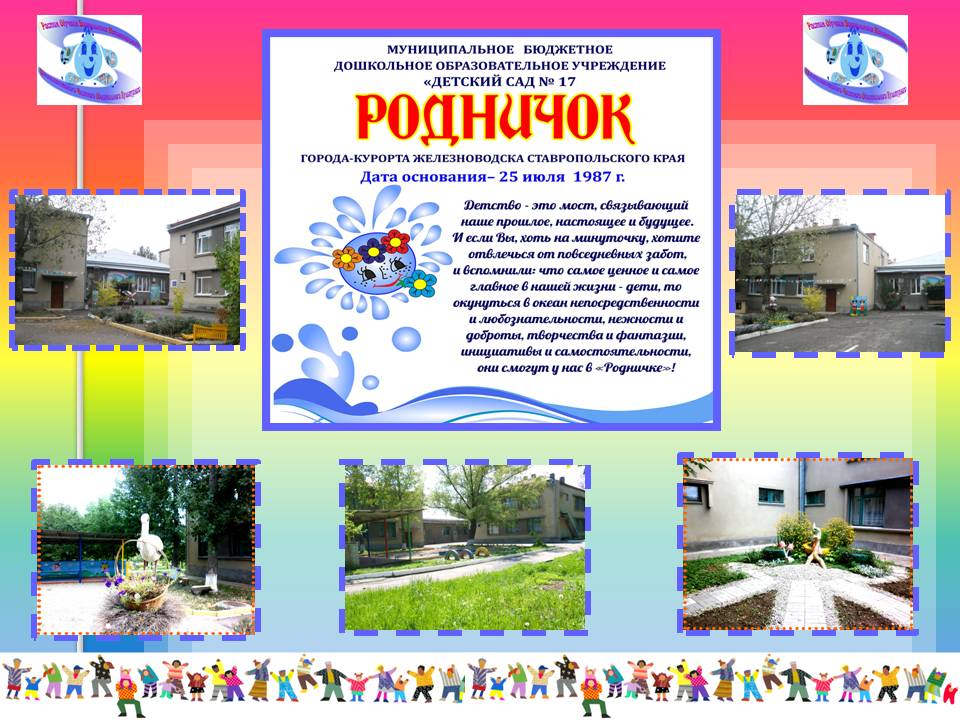 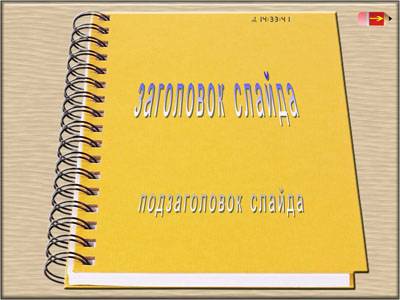 МБДОУ «Детский сад №17 «Родничок» г.к.Железновдска
ИТОГОВЫЙ  ПЕДАГОГИЧЕСКИЙ СОВЕТ 
ТЕМА:
«Итоги воспитательно-образовательной работы 
за 2017/2018 учебный год»
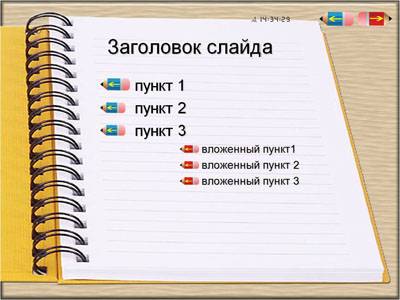 Вот и подошел к концу учебный год.
 Я предлагаю сегодня посмотреть журнал, и перелистывая его страницы, вспомнить, что же у нас произошло интересного в этом году.
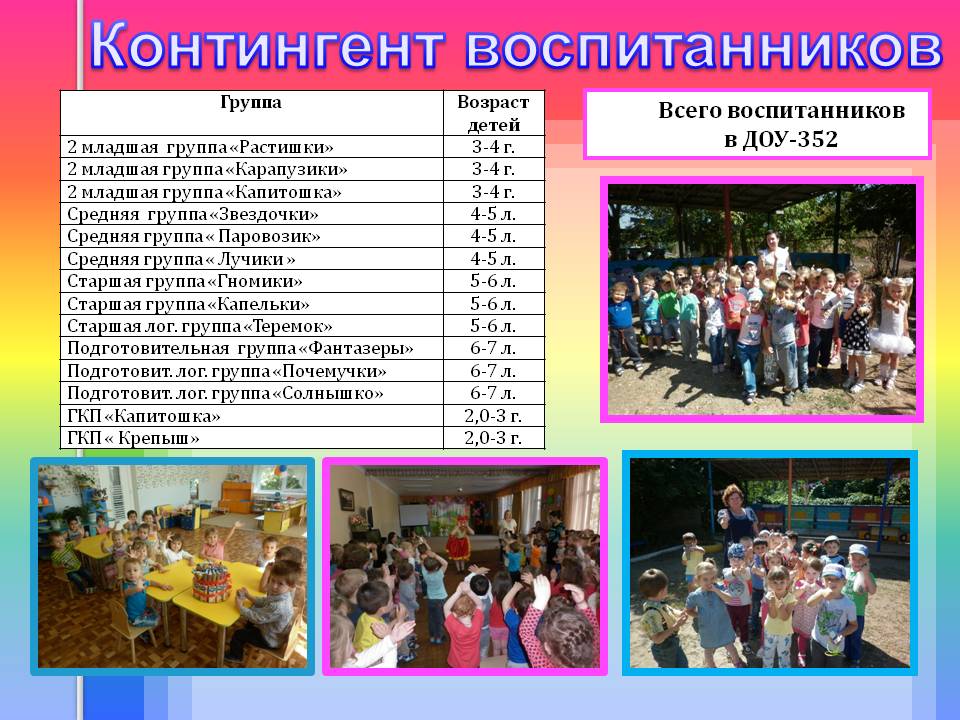 358
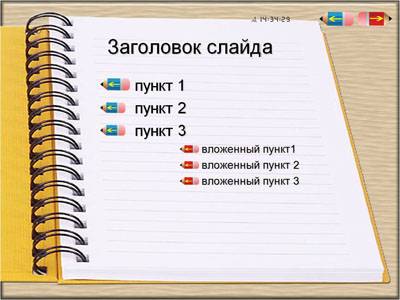 В учреждении функционируют 14 групп, из них - 3  для детей с нарушениями в речи,  2 –группы кратковременного пребывания.
Численный состав контингента воспитанников ДОУ:
общий – 358 чел.
дошкольные группы – 285 чел.
группы компенсирующей направленности–44 чел.
группы кратковременного пребывания-29 чел.
По сравнению с прошлым учебным годом численный состав изменился в сторону увеличения.
Категории по половой принадлежности:
Мальчиков- 192
Девочек- 166
Национальный состав:
-русские – 258,       - 72%;
-армяне-    55,         -  15,3 %
-греки-        28,         - 7,8%
-азербайджанцы- 6 ,    -1,6%
-даргинцы- 6,      - 1,6%
-кабардинцы-, 3  - 0,8%
-чеченцы- 2,         -  0,5%
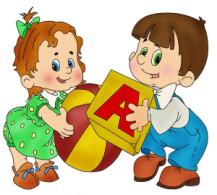 Младшие  группы
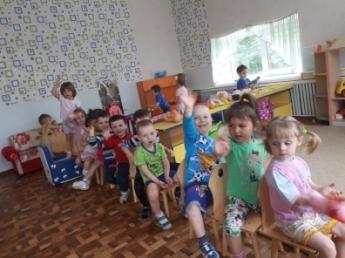 «КАРАПУЗИКИ»
«РАСТИШКИ»
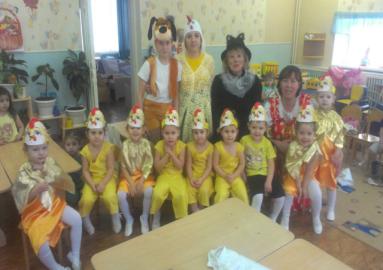 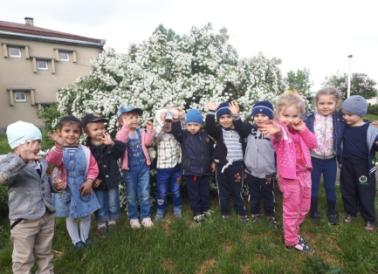 Младшие  группы
«ГКП «КАПИТОШКА»
ГКП«КРЕПЫШ»
Средние группы
«ЗВЕЗДОЧКИ»
«КАПИТОШКА»
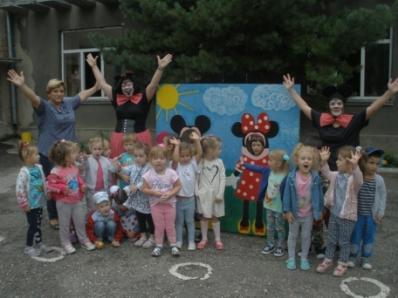 «ФАНТАЗЕРЫ»
Старшие логопедические  группы
«СОЛНЫШКО»
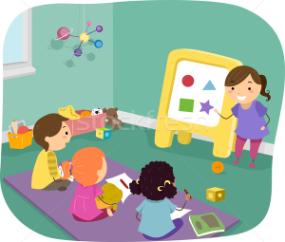 «ПОЧЕМУЧКИ»
Старшие  группы
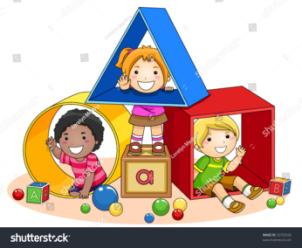 «ЛУЧИКИ»
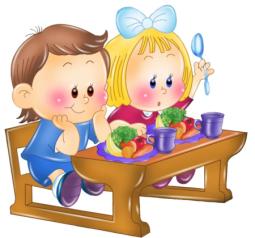 «ВЕСЕЛЫЙ ПАРОВОЗИК»
Подготовительные  группы
«КАПЕЛЬКИ»
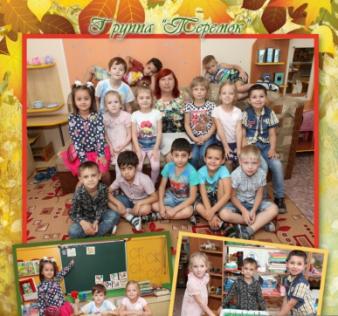 «ТЕРЕМОК»
«ГНОМИКИ»
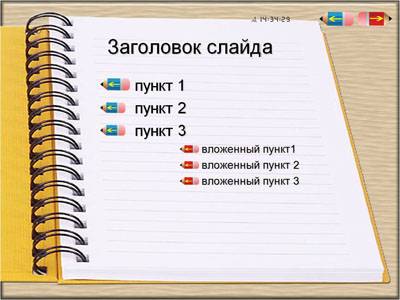 Сравнительный анализ групп здоровья за 2015-2018 уч.г.
К положительным результатам работы по сохранению и укреплению здоровья дошкольников можно отнести следующие:
распределение детей по группам здоровья имеет тенденцию к улучшению (в 2017/2018  году по сравнению с 2016/2017 годом  количество детей с I группой здоровья увеличилось на 12 человек, количество детей с II группой здоровья уменьшилось на 13 человек).
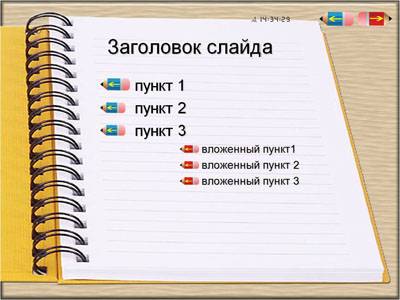 Сводные результаты адаптационного периода вновь прибывших детей младшего дошкольного возраста за 2017/2018 учебный год
НАШИ ПЕДАГОГИ
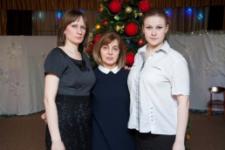 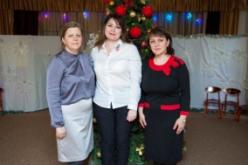 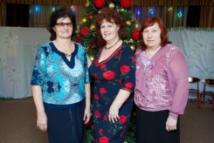 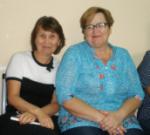 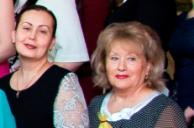 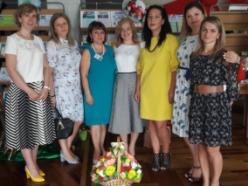 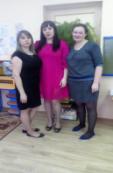 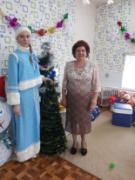 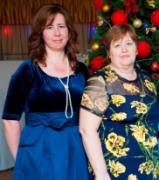 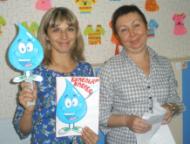 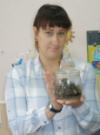 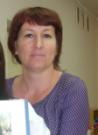 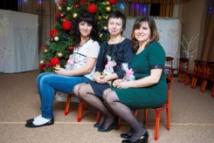 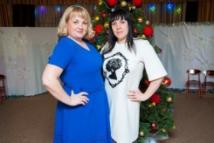 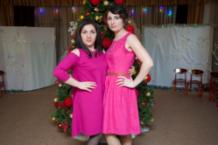 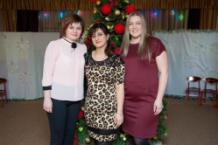 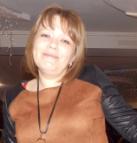 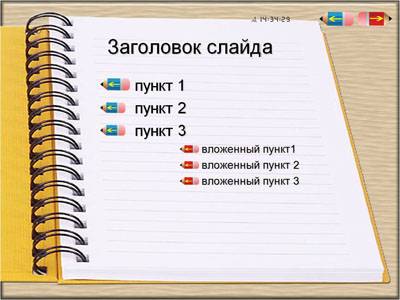 Образовательный уровень педагогических работников МБДОУ «Детский сад № 17 «Родничок»
Квалификационный уровень педагогических работников МБДОУ «Детский сад № 17 «Родничок»
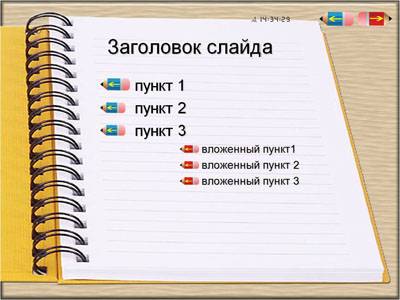 Педагоги, прошедшие аттестацию 
в 2017/2018 учебном году
Перспектива на 2018/2019 учебный год
Высшая категория:
Грибова О.А.
Дронова О.А.
Степкина Н.А.
Степаненко Л.П.
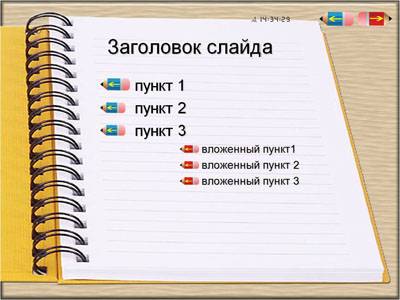 Прохождение курсов повышения квалификации 
в 2017/2018  учебном году
Перспектива на 2018/2019 учебный год
  Осипова Ж.М.
       Переверзева О.Н.
Павлюк Ю.Н.
  Силютина Н.В.
   Рязанцева Ю.С.
Коллектив детского сада  успешно участвовал:
в краевой благотворительной акции «Вместе –теплее», декабрь 2017 г.;
в краевом творческом конкурсе «Земля-наш Дом», Диплом победителя II  место;
во Всероссийском смотре-конкурсе «Образцовый детский сад», Диплом победителя, апрель 2018 г.;
в городском  этапе во Всероссийском конкурсе профессионального мастерства «Детский сад года-2018», в номинации «Лучший воспитатель образовательной организации «Верность профессии»,  Диплом победителя I место, май 2018 г.;
в акциях «Стена Памяти», «Бессмертный полк»,  посвященных 73-летию Победы в Великой Отечественной войне, май 2018 г.;
в городском Дне донора, январь 2018 г.;
в вебинаре,  проведенном в рамках проекта Федеральной целевой программы развития образования на  2016-2020 гг. «Внедрение примерной образовательной программы дошкольного образования в 85 субъектах Российской Федерации», август  2017 г.
в IV Всероссийской  научно-практической  интернет-конференции «Качество современного образования: традиции, инновации, опыт реализации», в секции дошкольного образования «Достижение качества дошкольного образования в условиях введения ФГОС ДО», организованной ГБУ ДПО «Ставропольский краевой институт развития образования, повышения квалификации и переподготовки работников образования», май 2018 г.
в  вебинаре для педагогических работников ДОО по теме: «Диагностика предметно-пространственной среды ДОО в рамках требований ФГОС ДО», декабрь,  март 2018 г.
во Всероссийском онлайн-семинаре: «Инклюзивное образование в дошкольных организациях»
 во Всероссийской научно-практической конференции «Защите детства: проблемы, поиски, решения», организованной филиалом ГБОУ ВО СГПИ в г.Железноводске, ( апрель 2018 г.)
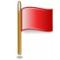 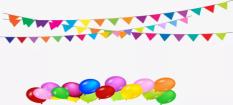 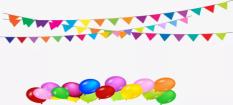 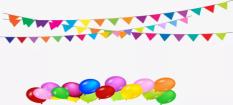 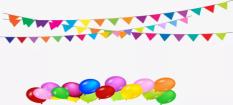 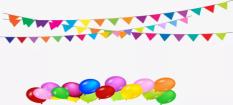 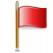 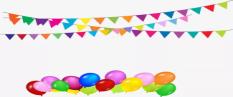 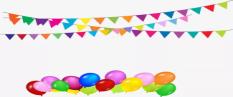 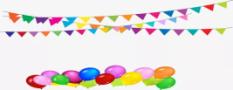 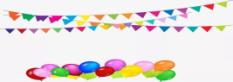 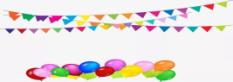 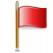 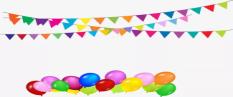 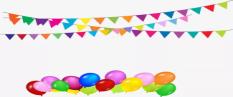 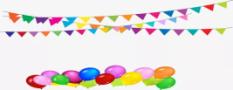 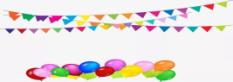 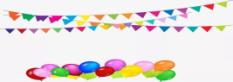 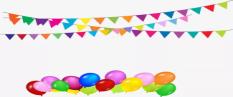 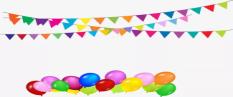 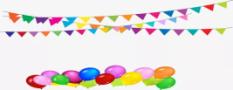 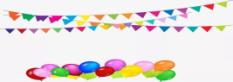 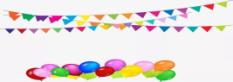 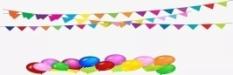 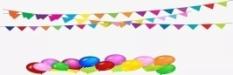 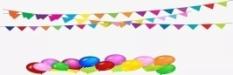 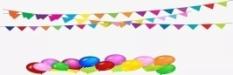 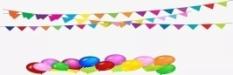 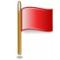 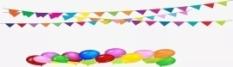 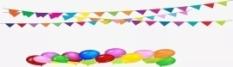 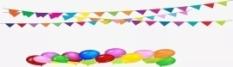 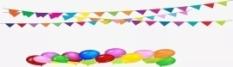 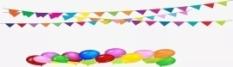 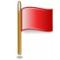 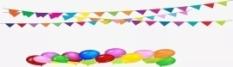 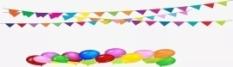 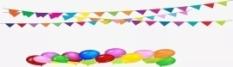 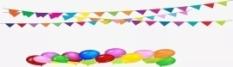 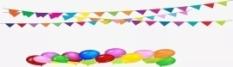 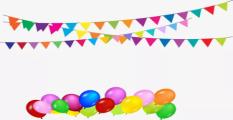 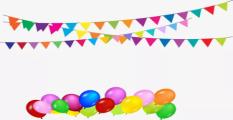 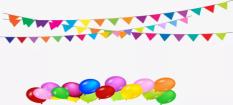 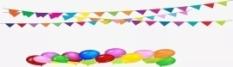 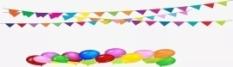 Результаты анкетирования педагогов по удовлетворенности  работой в ДОУ
Результаты анкетирования педагогов по удовлетворенности  работой в ДОУ
Комплексный анализ результатов анкетирования педагогов  МБДОУ «Детского сада № 17 «Родничок» за 2017-2018 учебный год,  показал удовлетворенность созданными условиями для профессиональной деятельности - 87 %. 
Для педагогов остаются важными показатели:  условия для организации воспитательно-образовательного процесса; объем должностных обязанностей педагога; справедливые и обоснованные требования и  признание  администрации ДОУ; созданные условия в процессе педагогической деятельности повышать свой профессиональный уровень; уровнем взаимодействия  коллег, системой требований, предъявляемых к родителям воспитанников.
 Для администрации ДОУ это является хорошим показателем, так как характеризует  заинтересованность педагогов в своей деятельности и даёт возможность использовать в управлении не только экономические  способы мотивации, но и  интеллектуально-творческие и статусные.
Вторым по значимости показатель связанный с мотивами удовлетворения социальных  потребностей (уважение и признание) - 83 % педагогов. Согласно количественных данных анкетирования,  возможно,  проследить какие показатели, исходя из «частичной удовлетворенности»,  являются для педагогов приоритетными для построения дальнейшей работы всего коллектива  МБДОУ «Детского сада № 17 «Родничок» на  2018-2019  учебный год.
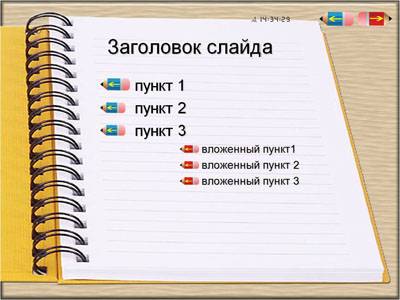 Результаты выполнения годового плана ДОУ
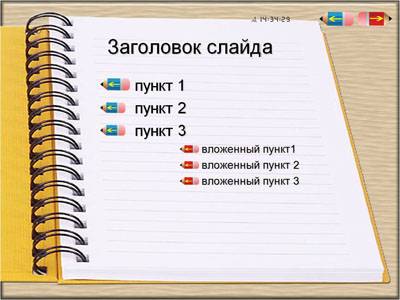 ПО СТРАНИЦАМ ВЫПОЛНЕНИЯ ГОДОВЫХ ЗАДАЧ
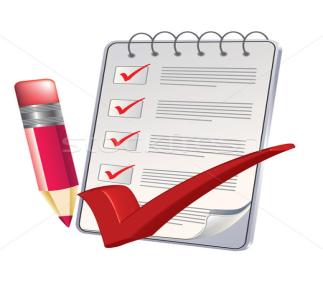 Сравнительные показатели  подготовленности дошкольников 
по ОО «Физическое развитие» за 2017/2018 учебный год
Сравнительные показатели  подготовленности дошкольников 
по ОО «Физическое развитие» за 2017/2018 учебный год
СПОРТИВНЫЕ ПРАЗДНИКИ И СОРЕВНОВАНИЯ
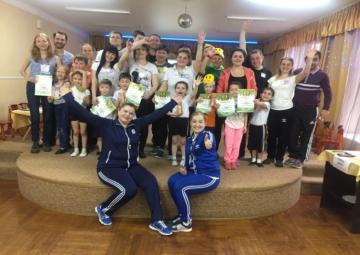 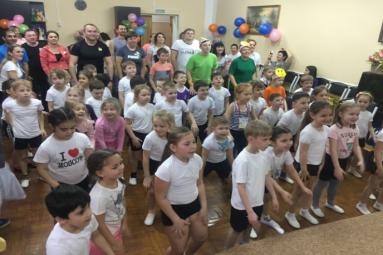 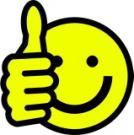 ФГОС ДО: «Результатом дошкольного физкультурного воспитания должны стать: высокий уровень здоровья ребенка и формирование фундамента физической культуры будущего взрослого человека. Именно поэтому главной задачей образовательной области «Физическое развитие» является гармоничное развитие у воспитанников физического и психического здоровья. Важно не просто проводить занятия по здоровьесберегающим технологиям, а создать единый процесс взаимодействия педагога, родителя и воспитанников, где гармонично переплетаются разные образовательные области, чтобы в конечном итоге каждый ребенок получил представления о здоровье человека как главной ценности, которая необходима ему для полноценной жизни.
СПОРТИВНЫЕ ПРАЗДНИКИ И СОРЕВНОВАНИЯ
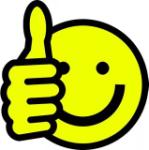 САМЫЙ ЛОВКИЙ
СМЕЛЫЙ, СИЛЬНЫЙ,
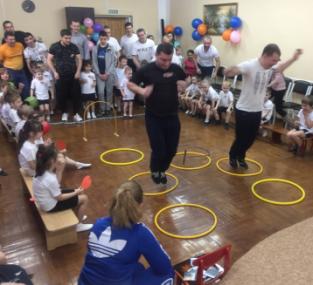 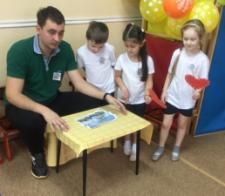 ОФОРМЛЕНИЕ РУБРИКИ «ЭКРАН ЗДОРОВЬЯ»
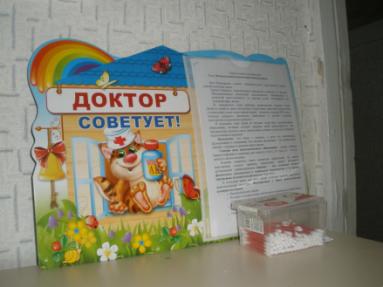 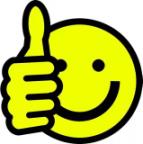 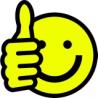 КВЕСТ-ТЕХНОЛОГИЯ
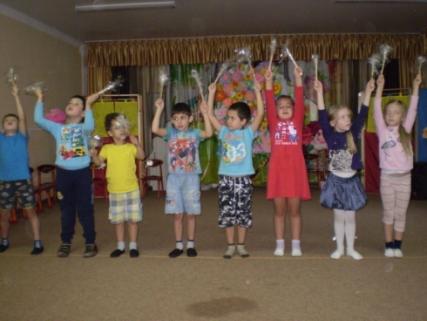 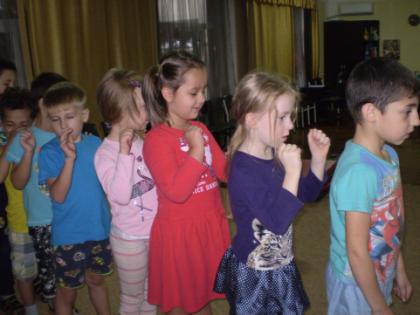 Логоритмика
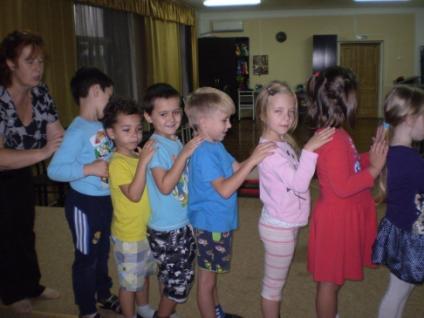 СМОТР-КОНКУРС       «ЛУЧШАЯ ОРГАНИЗАЦИЯ ПИТАНИЯ В ДОУ»
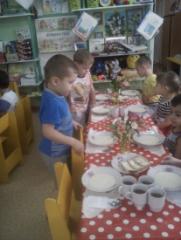 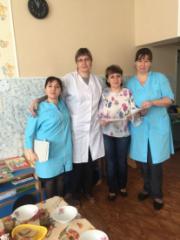 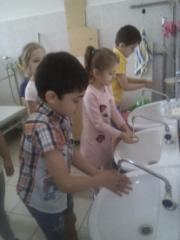 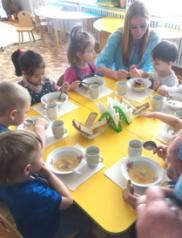 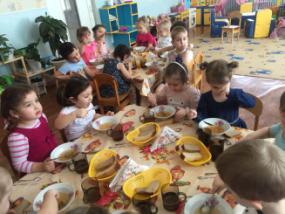 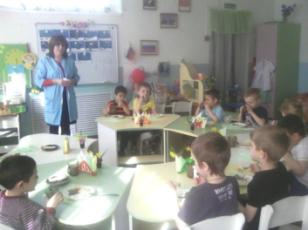 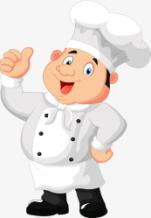 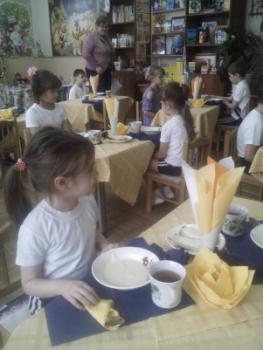 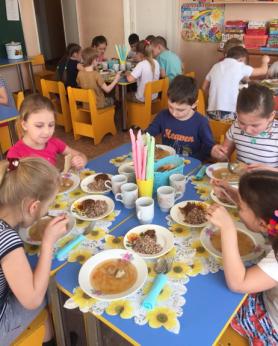 Организация подвижно-игровой деятельности на прогулке
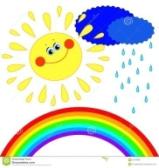 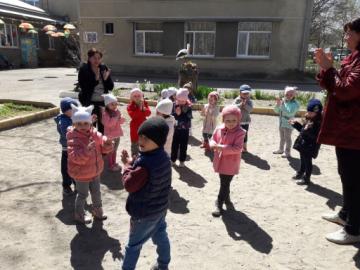 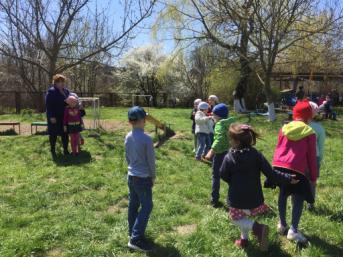 Организация смотра-конкурса «Сказочная страна»
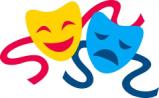 Театральная деятельность помогает детям раскрепоститься, формирует коммуникативные качества, повышает самооценку, развивает речь, эмоциональную сферу и просто вносит яркое незабываемое разнообразие в повседневную жизнь, обогащая их внутренний мир. В смотре-конкурсе   принимали  участие  дети  младших, средних и старших групп детского сада. Коллективы групп представляли драматизации художественных произведений: «Колобок на новый лад», «Волк и семеро козлят»,  «Сказку про маму курочку и цыплят», «Сказку про  двух жадных медвежат», «Сказку про маму», «Лесную историю» и т.д.
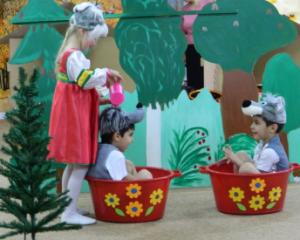 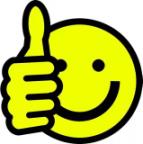 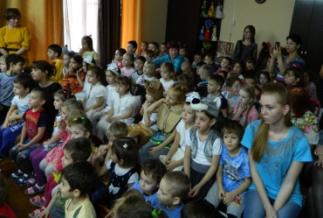 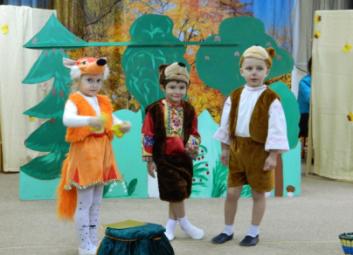 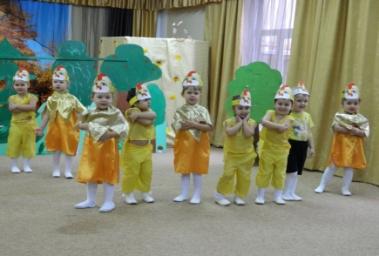 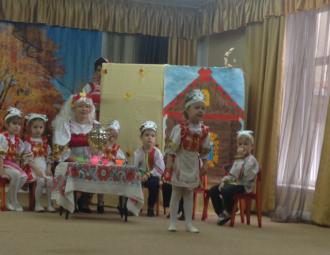 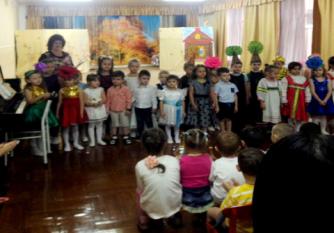 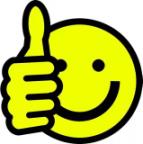 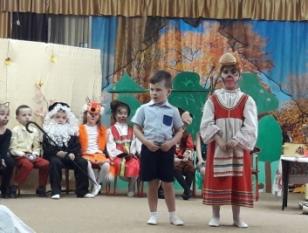 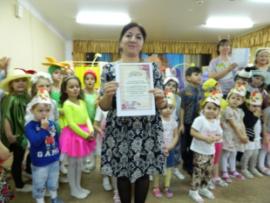 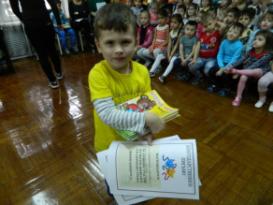 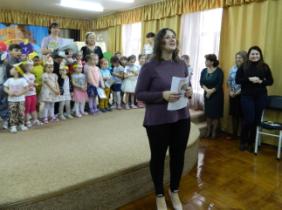 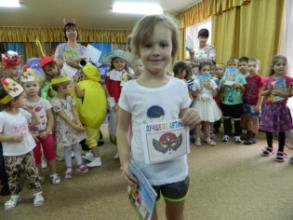 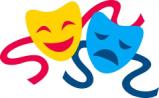 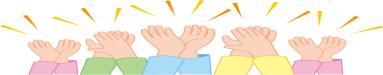 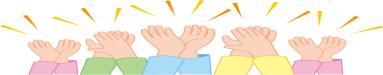 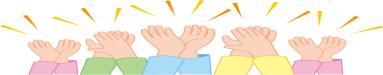 Смотр-конкурс«Лучшая организация ППРС в группе»
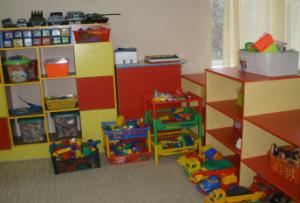 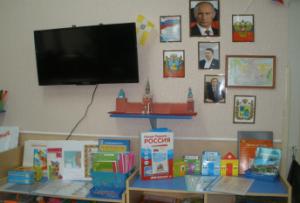 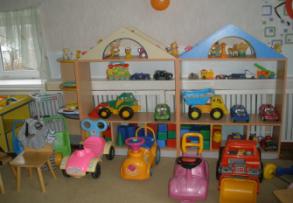 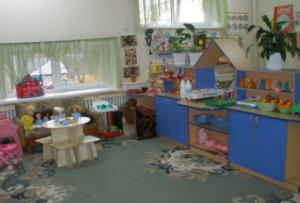 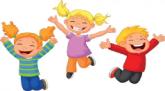 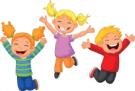 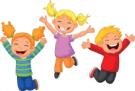 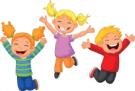 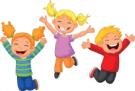 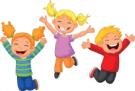 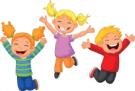 Смотр-конкурс«Лучшая организация ППРС в группе»
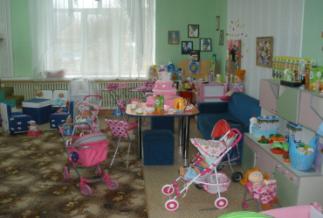 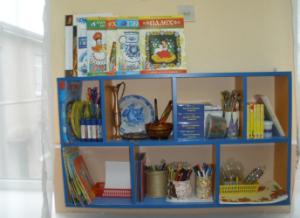 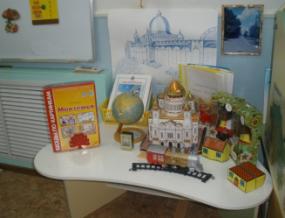 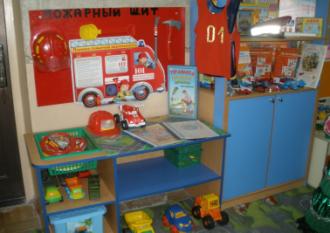 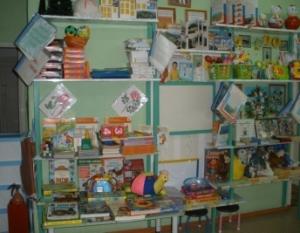 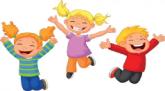 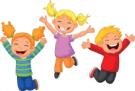 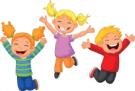 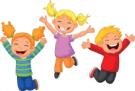 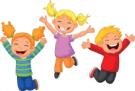 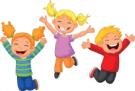 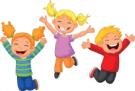 Совместное творчество
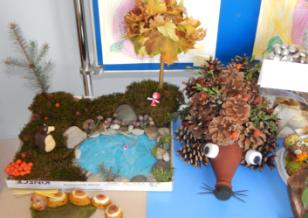 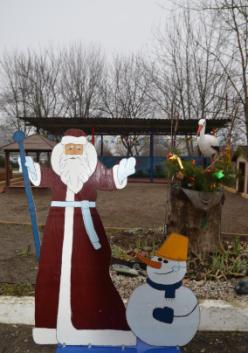 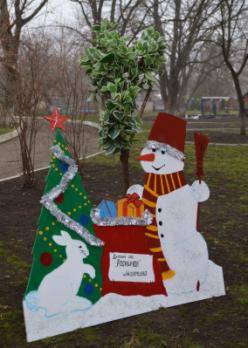 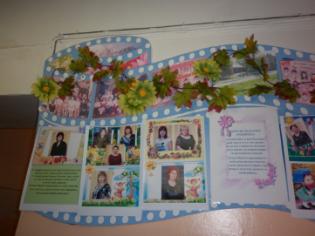 Анализ социально-коммуникативного развития дошкольников за 2017/2018 г.
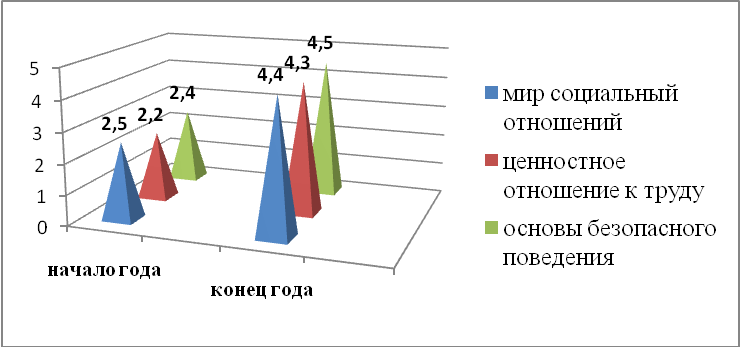 Открытые занятия по экспериментированию
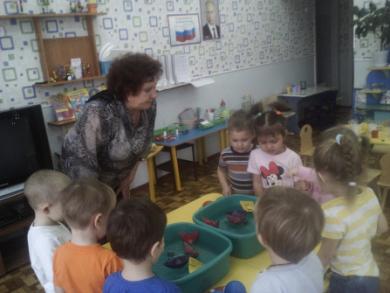 ФГОС ДО :
«Экспериментирования позволяет детям реализовать заложенную в них программу саморазвития и удовлетворять потребность познания эффективным и доступным для них способом - путем самостоятельного исследования мира»
Открытые занятия по экспериментированию
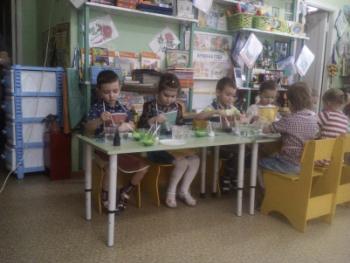 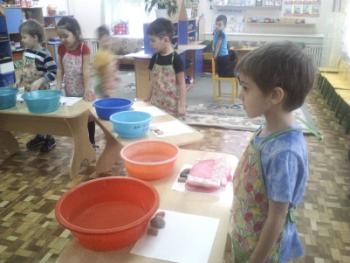 Сравнительный анализ показателей развития навыков экспериментальной деятельности за 2017/2018 уч. год
РАБОТА С РОДИТЕЛЯМИ
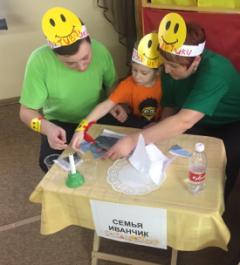 Поиск новых форм работы с родителями остается всегда актуальным. 
Наш детский сад ежегодно проводит планомерную целенаправленную работу с родителями, в которой решаются следующие приоритетные задачи:• установление партнерских отношений с семьей каждого воспитанника;• объединение усилий для развития и воспитания детей;• создание атмосферы взаимопонимания, общности интересов, эмоциональной взаимоподдержки;• активизация и обогащение воспитательных умений родителей;
ПАПА, МАМЯ И Я –ДРУЖНАЯ СЕМЬЯ
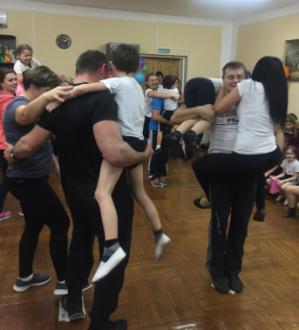 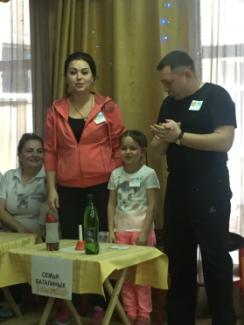 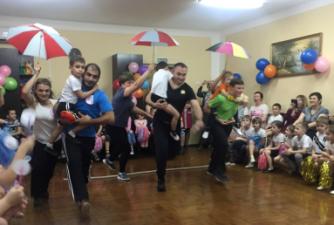 РОДИТЕЛЬСКИЕ СОБРАНИЯ
При взаимодействии работы двух структур необходимо  учитывать дифференцированный подход к каждой семье, учитывать социальный статус и микроклимат семьи, а также родительские запросы и степень заинтересованности родителей в воспитании своих детей.
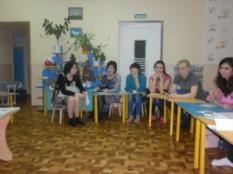 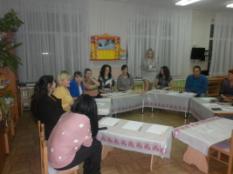 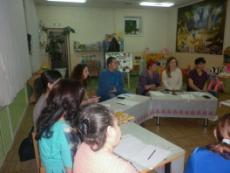 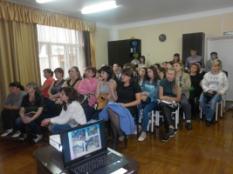 Результаты родителей анкетирования за 2017/2018 г.принимали участие -203 родителя
Ваши комментарии о качестве работы ДОУ и предложения по его совершенствованию: 
Хотелось чтобы была полная укомплектованность всем необходимым (игрушки, пособия, материально-техническое оснащение за счёт бюджета; 
Больше спортивных секций;
Мы обожаем наш садик. 
Большая благодарность коллективу ДОУ; 
Повысить зарплату пед. персоналу; 
Обратить внимание на территорию детского сада особенно ограждение ; 
Принимать детей более раннего возраста в детский сад; 
Добавить к питанию свежие овощи и фрукты в большом количестве. 
Доступность кружков для малоимущих и многодетных семей .
Показатели готовности  к школе
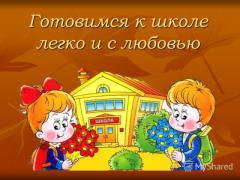 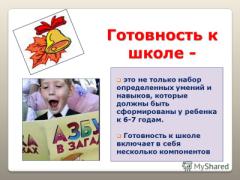 «ТУРНИР ВЫПУСКНИКОВ-2018»
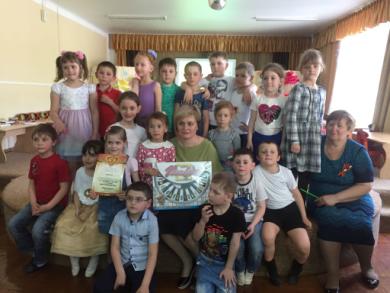 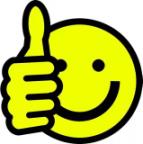 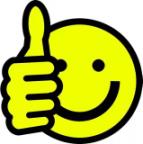 «Шашечный турнир-2018»
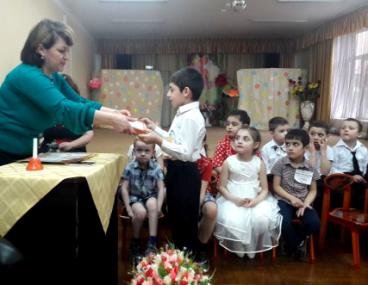 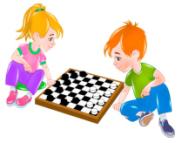 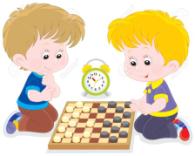 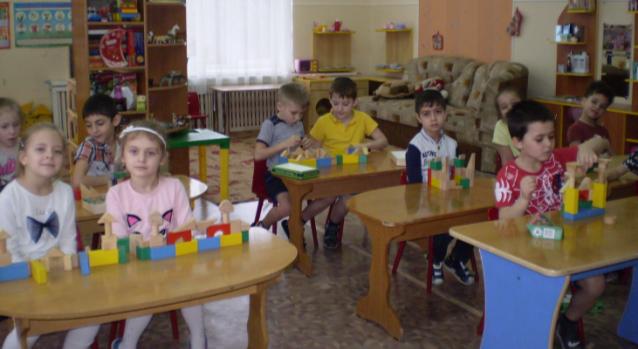 Подготовительная группа«Теремок»
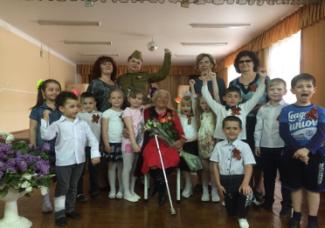 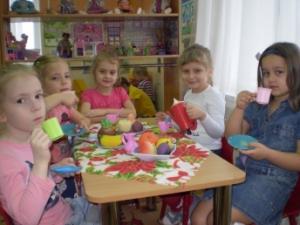 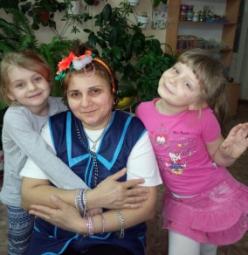 Подготовительная группа«Капельки»
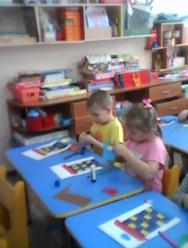 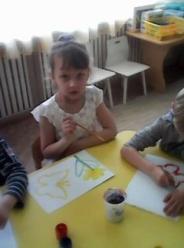 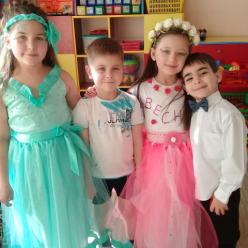 Подготовительная группа«Гномики»
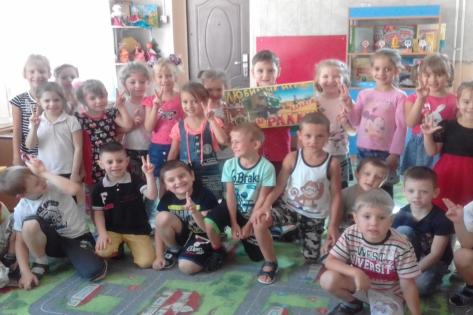 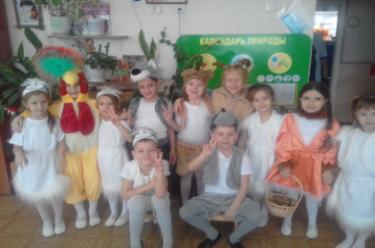 Результаты организация дополнительного образования в 2017/2018 учебном году
Распределение денежных средств, полученных от платных образовательных услуг с 01.08.2017 г. -01.05.2018 г.
Пожсервис-7 354
Канцтовары,краска-32 208
Костюмы-10 900
Ковровая дорожка- 10 362
Кондиционер-24 890
Заправка катриджа-1 300
Запчасти к компьютеру-5 530
Бахилы-5 000
Результаты удовлетворенности родителей организацией кружков (Принимали участие – 104 родителя)
Что, на Ваш взгляд, привело Вас и Вашего ребенка заниматься в ту или иную секцию, кружок, 
 объединение дополнительного образования? 
 надежда заняться любимым делом;- 15
 желание узнать что-то новое, интересное; -55
 надежда найти новых друзей;-9
 потребность в духовно-нравственном развитии;-20
 надежда укрепить здоровье;-15
надежда на то, что занятия дополнительным образованием помогут  преодолеть трудности 
в дальнейшей учебе;-16
 желание получить опыт взаимодействия с детьми и взрослыми;-12
 потребность развивать самостоятельность;-22
 желание провести свободное время с пользой.-56
другое-2
Отвечает ли Вашим и Вашего ребенка интересам набор предлагаемых платных  образовательных услуг в образовательном учреждении, которые Вы посещаете? 
 да; -82                                               не отвечает;- 0
 в какой-то степени   -15               затрудняюсь ответить-7
Удовлетворены ли Вы режимом работы  кружков, посещаемых Вашим ребенком (дни, время, продолжительность занятий)? 
 да;- 88                                                нет;
 в какой-то степени;-16                   затрудняюсь ответить.
Запрос родителей на 2018-2019 гг.
Хотелось бы кружки для мальчиков по художественному труду, необычных техник;
При выборе второго и третьего кружка скидка-50%;
Хотелось бы  восстановить кружок английского языка;
Нужны бесплатные кружки для многодетных и малоимущих!
Пожелания родителей
Спасибо за организацию дополнительного образования!;
Большая благодарность Майсурадзе Т.А.;
Отличный кружок «Пескография»;
Молодцы! Добились больших успехов;
Так, держать «Родничок»!
Активность коллектива МБДОУ «Детский сад № 17 «Родничок»
Участие  на выборах Президента России
Организация спортивно-массовых мероприятий
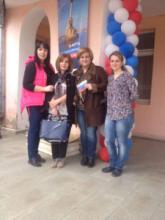 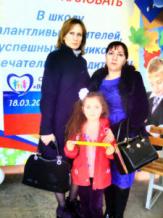 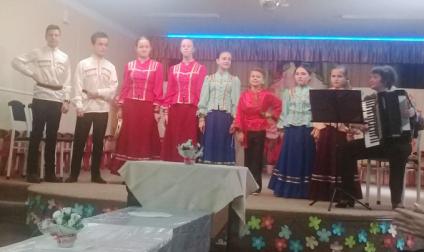 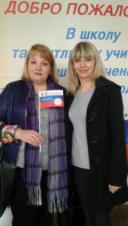 Дружеские встречи с воспитанниками школы искусств г.Железноводска
Открытие стадиона 
в г.Железноводске
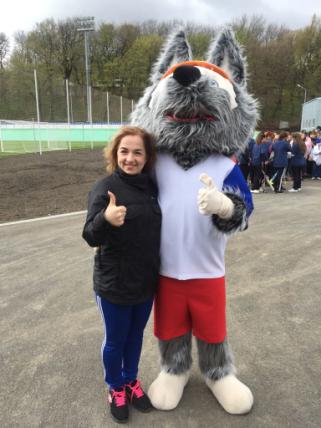 Сотрудничество со студентами и преподавателями ГОУ ВО СГПИ в г.Железноводске
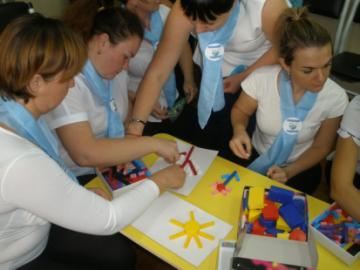 Деловая игра «Современный педагог-креативный педагог»
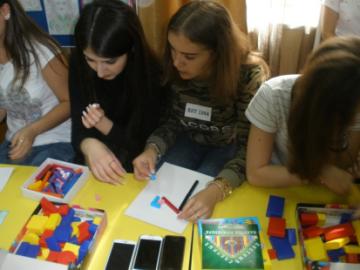 Участие в Всероссийском дне Донора 
ГДК .Железноводск ( январь 2018 г.)
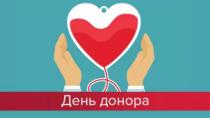 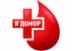 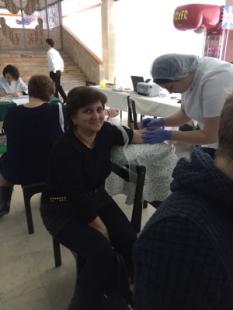 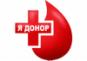 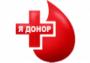 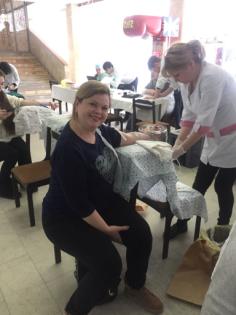 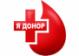 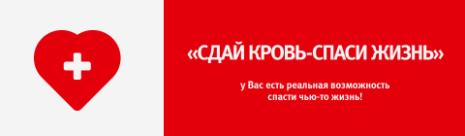 В мае 2018 года в Главном управлении МВД России по Ставропольскому краю проводился конкурс детского творчества «Полицейский Дядя Степа»
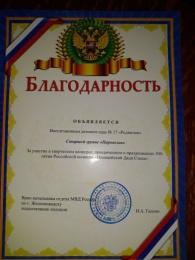 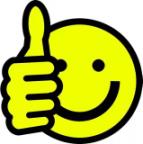 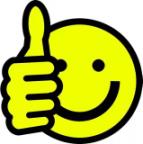 Победа!
Ура!
Участие в акции «Бессмертный полк»
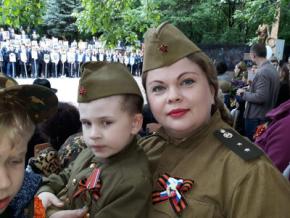 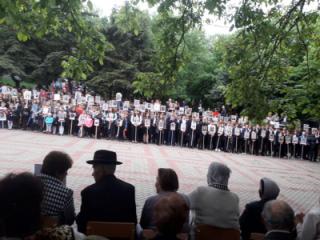 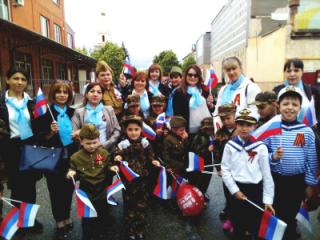 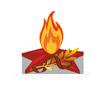 Участие в велопробеге, посвященный празднованию 73-годовщине Победы в ВОВ
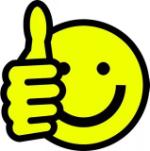 Перспективы деятельности  к 01.09.2018 г.
Разработка проекта годового плана ;
Изучение нормативных документов, регламентирующий деятельность ДОУ;
Обновление плана методической работы;
Подготовка материалов к августовской конференции;
Подборка материалов к конкурсу «Воспитатель года россии-2019»;
Разработка рабочих программ кружков;
Подготовка к первому родительскому собранию вновь прибывших детей.
До новых встреч!
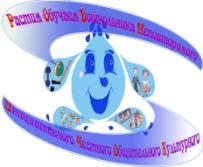